विद्या भारती, अखिल भारतीय शिक्षा संस्थान
पश्चिमी उत्तर प्रदेश क्षेत्र
मेरठ प्रान्त
संख्यात्मक वृत्त
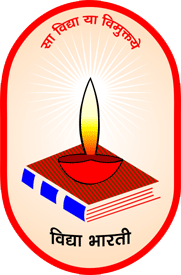 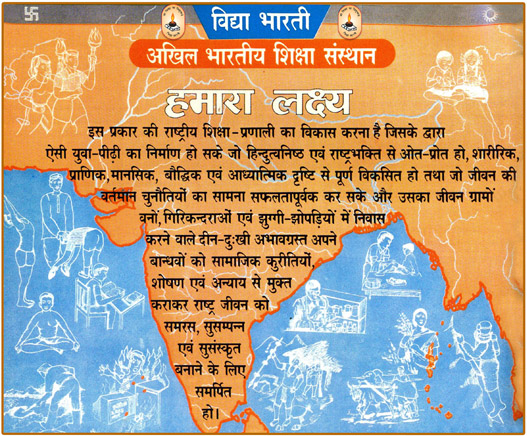 प्रान्त में जिला स्तर पर कार्य का विवरण
वर्ष 2014-15
प्रान्त में तहसील स्तर पर कार्य का विवरण
प्रान्त में विकास खंड स्तर पर कार्य का विवरण
कार्यविहीन विकास खंड
छात्र संख्या वृत्त
शिशु वाटिका
प्राथमिक कक्षाओ (कक्षा 4 - 5) का संचालन करने वाले विद्यालयों की संख्या
स्तर अनुसार विद्यालय संख्या मेरठ प्रान्त 2016-17
स्तर अनुसार विद्यालय संख्या मेरठ प्रान्त 2016-17
छात्र संख्या तुलनात्मक विवरण मेरठ प्रान्त  शिशु वाटिका
छात्र संख्या तुलनात्मक विवरण मेरठ प्रान्त  प्राथमिक कक्षा 1-5
छात्र संख्या तुलनात्मक विवरण मेरठ प्रान्त  पूर्व माध्यमिक कक्षा 6-8
छात्र संख्या तुलनात्मक विवरण मेरठ प्रान्त  माध्यमिक व वरिष्ठ माध्यमिक कक्षा 9 - 12
छात्र संख्या तुलनात्मक विवरण मेरठ प्रान्त  योग
छात्र संख्या तुलनात्मक विवरण मेरठ प्रान्त  योग
छात्र संख्या
कुल आचार्य/आचार्या संख्या मेरठ प्रान्त
अनौपचारिक जनजाति एकल विद्यालय संख्या मेरठ प्रान्त
अनौपचारिक संस्कार केंद्र संख्या मेरठ प्रान्त
समिति अनुसार विवरण कुल विद्यालय
समिति अनुसार विवरण कुल विद्यालय
धन्यवाद
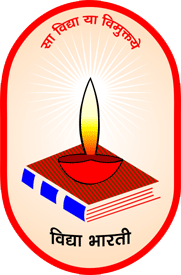 तपन कुमार
(प्रान्त संगठन मंत्री)
Mob. 9412784853, 971168001
Email. tapankmr1969@gmail.com